Региональная научно-практическая конференция 
«Великая Отечественная война  -  связь поколений и времён»
Нравственное становление личности школьника через включение в исследовательскую деятельность на примере изучения истории своей семьи
Шишко Наталья Станиславовна, учитель лицея №2 г. Рыбинска
Ярославль, 2015 г.
Патриотическое воспитание
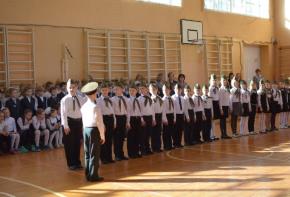 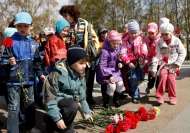 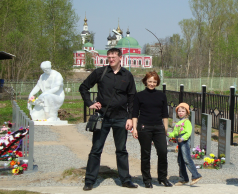 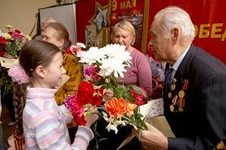 Цель:
создание развивающей среды, способствующей успешной самореализации личности школьника
   в исследовательской деятельности
Задачи:
способствовать раскрытию интересов и склонностей учеников к исследовательской деятельности;
формировать активную гражданскую позицию, высокие нравственные качества учащихся через изучение истории своей семьи:
	- исследовать автобиографию членов 
	семьи, участников Великой Отечественной войны;
	- воспитывать чувство гордости 
	за героическое прошлое своих близких, участников боевых действий и тружеников тыла
Направления исследовательской деятельности учащихся
Мой родной край			- Рыбинский особнячок
Тренинг языковой			- Волшебный мир книги
	изобретательности			- Совершенствуй себя








Развитие познавательных		- Юный эколог
	способностей				- Мой класс – моя команда
Юный математик
Академия юных исследователей
Общекультурное
 направление
Духовно-нравственное
 направление
Научное общество учащихся 
начальной ступени лицея
Общеинтеллектуальное
 направление
Социальное
 направление
Ресурсные возможности лицея для организации исследовательской деятельности  школьников
Программы урочной и 
внеурочной деятельности
 лицея
Программы 
взаимодействия 
с учреждениями 
культуры
РГИАХ музей – 
заповедник,
Дом – музей 
ак. А.А. Ухтомского
Программы
 взаимодействия
С УДО г. Рыбинска
ЦДЮТЭ
ЦДЮТТ
ЦДТ «Солнечный»
ЦДОД «Молодые 
таланты»
Научное общество 
учащихся  лицея
Реализация дополнительных
 образовательных программ
ГОБУ ДОД ЯО ЯРИОЦ 
«Новая школа»
Семейные реликвии





			



			Я и моя родословная
Содержательные линии 
изучения истории своей семьи
Семейные реликвии
изучение истории появления в семье
определение ценности реликвии
описание внешнего вида
изучение особых знаков, используя ресурсы музеев, специальной литературы и интернет - источников
определение места реликвии в семье
Я и моя родословная
изучение истории возникновения имени, фамилии, отчества
изучение фотографий членов семьи
составление схемы родословной
изучение исторических событий, очевидцами которых были члены семьи
Семейные реликвии
«Моё первое открытие: старинные предметы парикмахерского искусства» автор: Палочкин Илья 4а класс;
«Сравнительный анализ безменов разных видов, используемых в России» автор: Ершова Елена 5а класс
«История новогодней открытки» автор: Полякова Анна 3в класс
«Документы моей семьи как отражение эпохи» автор: Шишко Артём 6б класс
«Русские народные сказки в фарфоровых миниатюрах производства Первомайского фарфорового завода п. Песочное»
	автор: Ершова Татьяна 2в класс





			Я и моя родословная
«Родная улица моя» автор: Шенчукова Надежда 4в класс
«Герой нашего времени. Какой он?» автор: Иванова Нина 3в класс
Содержательные линии 
изучения истории своей семьи
Выход на результаты ФГОС в рамках исследовательской деятельности
Метапредметные
								результаты




				Ученик –исследователь

								Личностные
								результаты
				     Исследовательские работы
Урочная
деятельность
Внеурочная 
деятельность
Внешкольная 
деятельность
Перечень исследовательских работ учащихся лицея №2
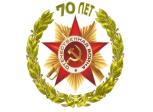 «Великая Отечественная война в судьбе нашей семьи»
Автор: Круглова Валерия, 2 В класс	Руководитель: Шишко Н.С.
«История моей семьи в истории страны»
Автор: Дик Кирилл, 3 Б класс		Руководитель: Лапина Е.Ю.
«Мой прадед – участник Сталинградской битвы»
Автор: Карпов Алексей, 4 Б класс	Руководитель: Трушина Н.В.
«Медаль за отвагу»
Автор: Цветков Георгий, 5 А класс	Руководитель: Жученко И.И.
«Вклад моей семьи в дело Победы»
Автор: Михайлова Анастасия, 7 А класс Руководитель: Лебедева Е.К.
«Великая Отечественная война в судьбе нашей семьи» автор: Круглова Валерия 2в класс
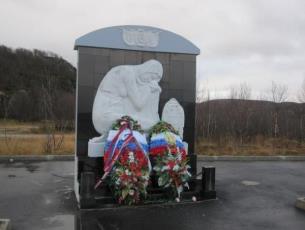 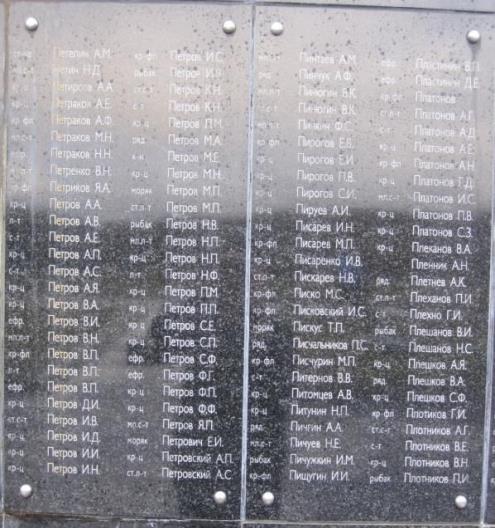 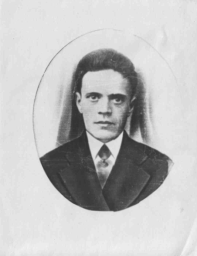 Петров Павел 
Миронович
Эффект деятельности
Единое образовательное
 пространство
ученик
педагог
родители
ученик
Формирование умения планировать исследование:
- Тема, её актуальность 			- Методы	
- Гипотеза, цели, задачи
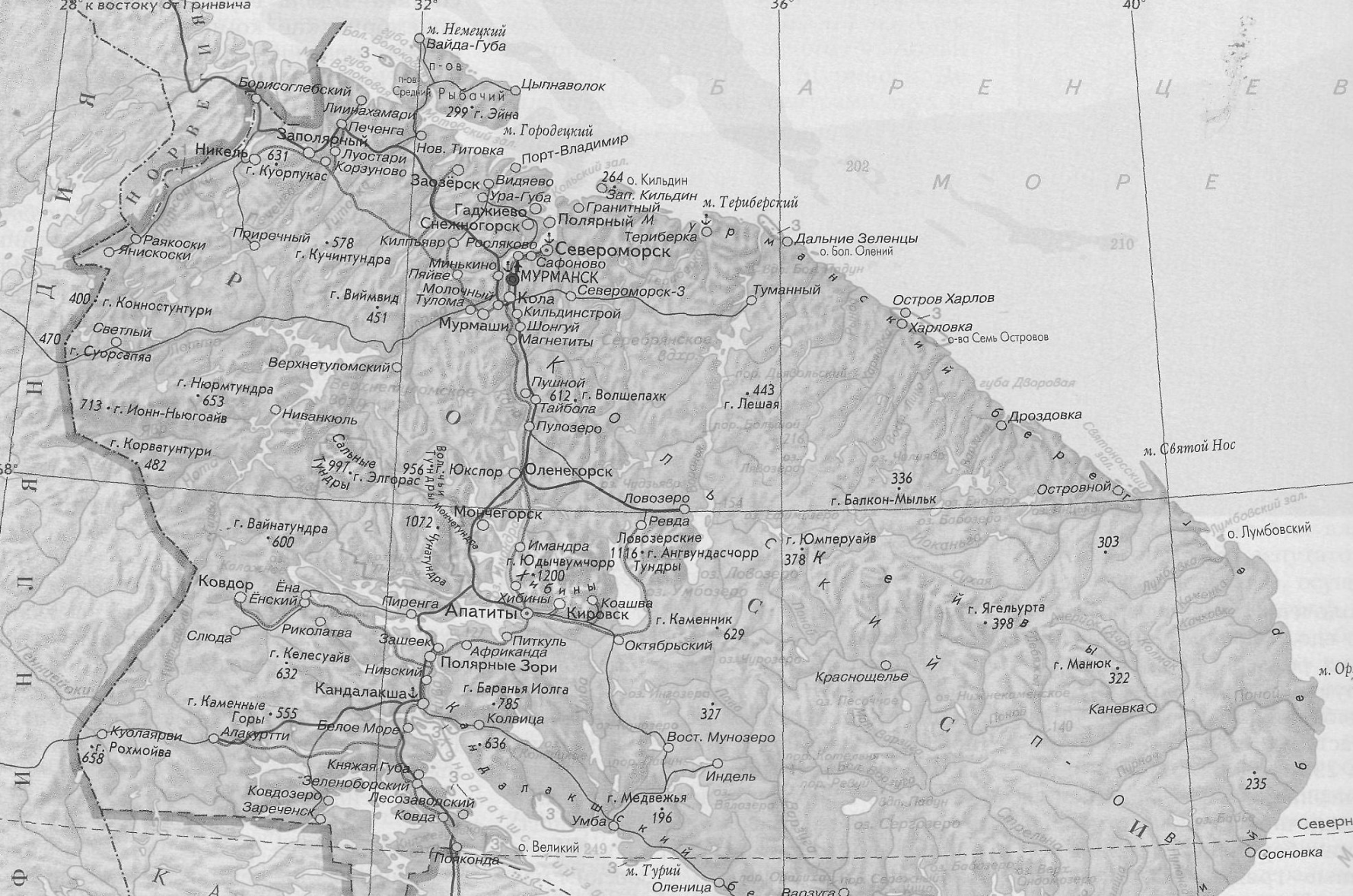 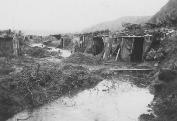 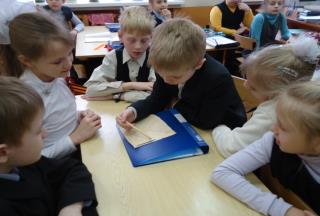 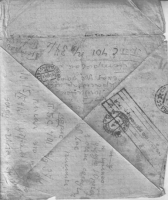 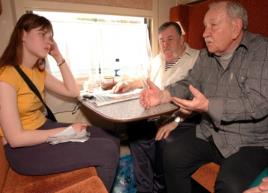 ученик
Формирование умения планировать исследование				
Проведение исследования	    в классном коллективе	
Оформление исследования		
Планирование способов 
	представления
Представление исследования



					на муниципальной выставке
					стендовых докладов  						«Учитель, воспитай ученика»
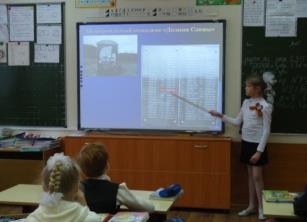 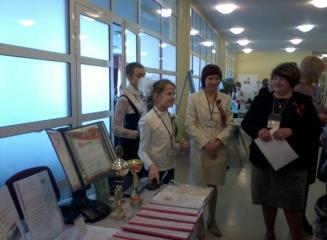 педагог
Результаты работы по данному направлению
родители
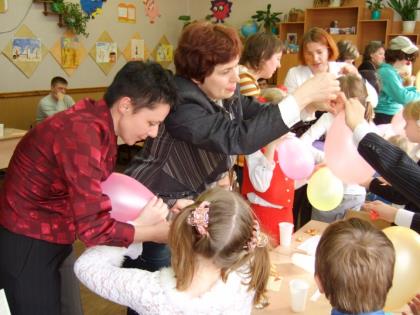 представление 
исследований в микрогруппах





						включение 
						в социально-значимую
						деятельность
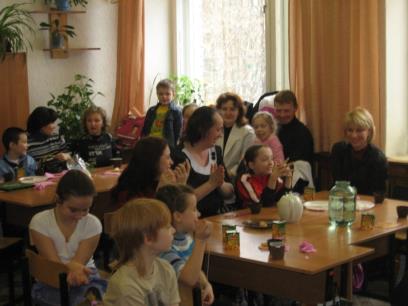 Библиографический список
1. Азбука нравственного воспитания / Под ред. И.А. Каировой и О.С. Богдановой. – М.: Просвещение, 1979.
2. Багаутдинова Ф.Г. Туристко-краеведческая деятельность учащихся начальных класов. М.: РИБ «Турист», 1992.
3. Батурина Г. и др. Нравственное воспитание школьников на народных традициях. – М., 2002.
4. Маханёва М.Д., Князева О.Л. Приобщение младших школьников к краеведению и истории России. Методическое пособие. М.:АРКТИ, 2005.
5. Сборник примерных программ для начальной школы / сост. А.Б. Воронцов. – М.: ВИТА-ПРЕСС, 2011.
6. Селевко Г.К., Курзина Т.Н. Методика преподавания курса «Начала этики». Самосовершенствование личности. – Ярославль – Москва, 2005.
7.semyarossii.ru.
СПАСИБОЗА ВНИМАНИЕ
Контактная информация 
г. Рыбинск,
Ярославская область,
ул. Карякинская, 104
тел.(4855) 28-16-76
е-mаil:rybsch2@mail.ru